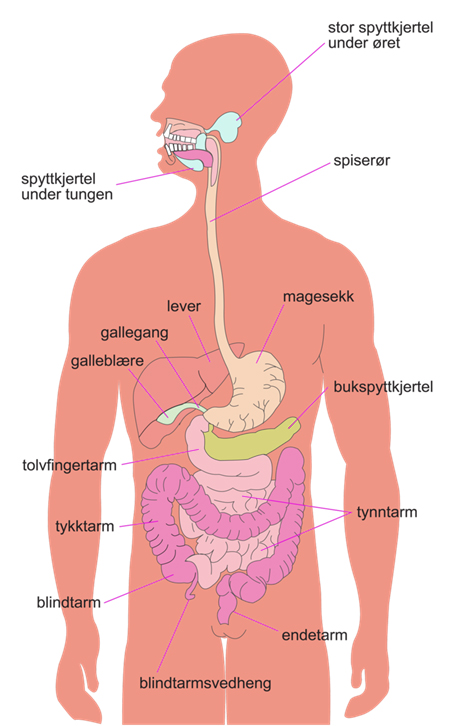 FORDØYELSESSYSTEMET
Ikke NAT1003
KOMPETANSEMÅL
Forklare hovedtrekkene i fordøyelse, transport og omsetting av energigivende næringsstoffer i kroppen.
drøfte spørsmål knyttet til slanking, spiseforstyrrelser og trening, og til hvordan livsstil påvirker helsen
INNHOLD
Fordøyelsessystemet
Enzymer
Fordøyelsessystemet fra munn til tykktarm
Sirkulasjonssystemet
Kort om kosthold
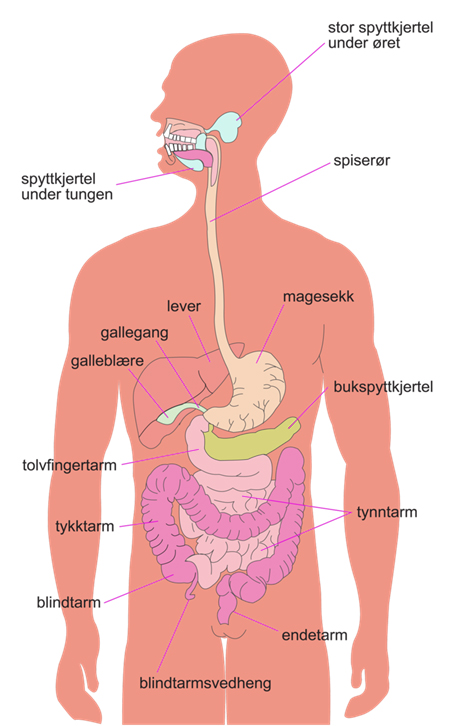 FORDØYELSESSYSTEMET
Målet til fordøyelsessystemet:
Bryte ned maten mekanisk og kjemisk fra store molekyler til mindre molekyler.
Tilrettelegge for opptak av næringsstoffer, vitaminer, mineraler, sporstoffer til blodet

Fordøyelsessystemet er en eneste lang kanal kun oppdelt av noen lukkemuskler.

Det tar maten omtrent 35 timer å vandre fra munn til endetarmsåpningen.
ENZYMER
Enzymer er proteiner i kroppen som katalyserer reaksjoner.
Mange reaksjoner trenger egentlig høyere temperatur enn kroppstemperatur for å settes i gang, men enzymene sørger for at disse likevel skjer i kroppen.

Hver type enzym har en spesifikk form som gir det en spesifikk funksjon.
Enzymer i kroppen er tilpasset til å fungere best under spesifikke forhold.
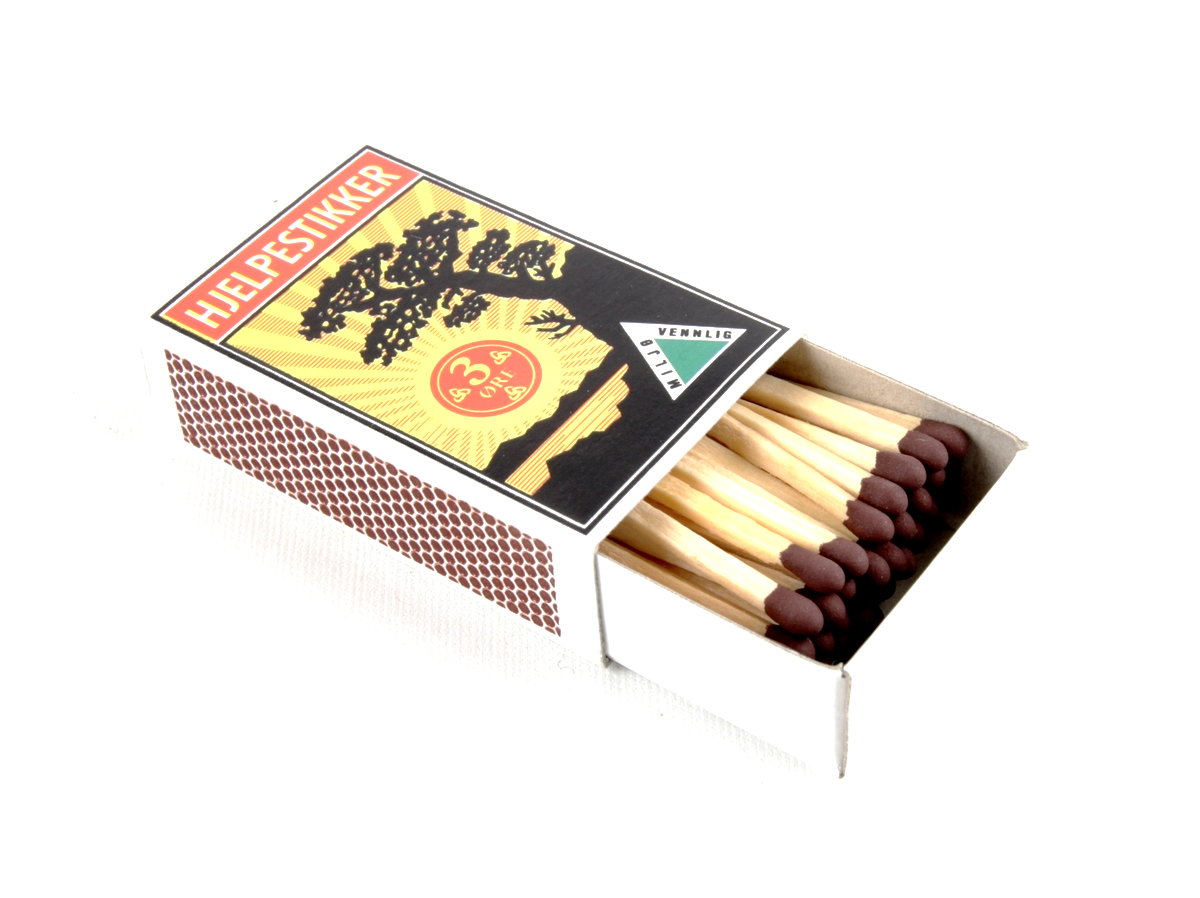 ENZYMER
sukrose + H2O + enzym (sukrase)  glukose + fruktose
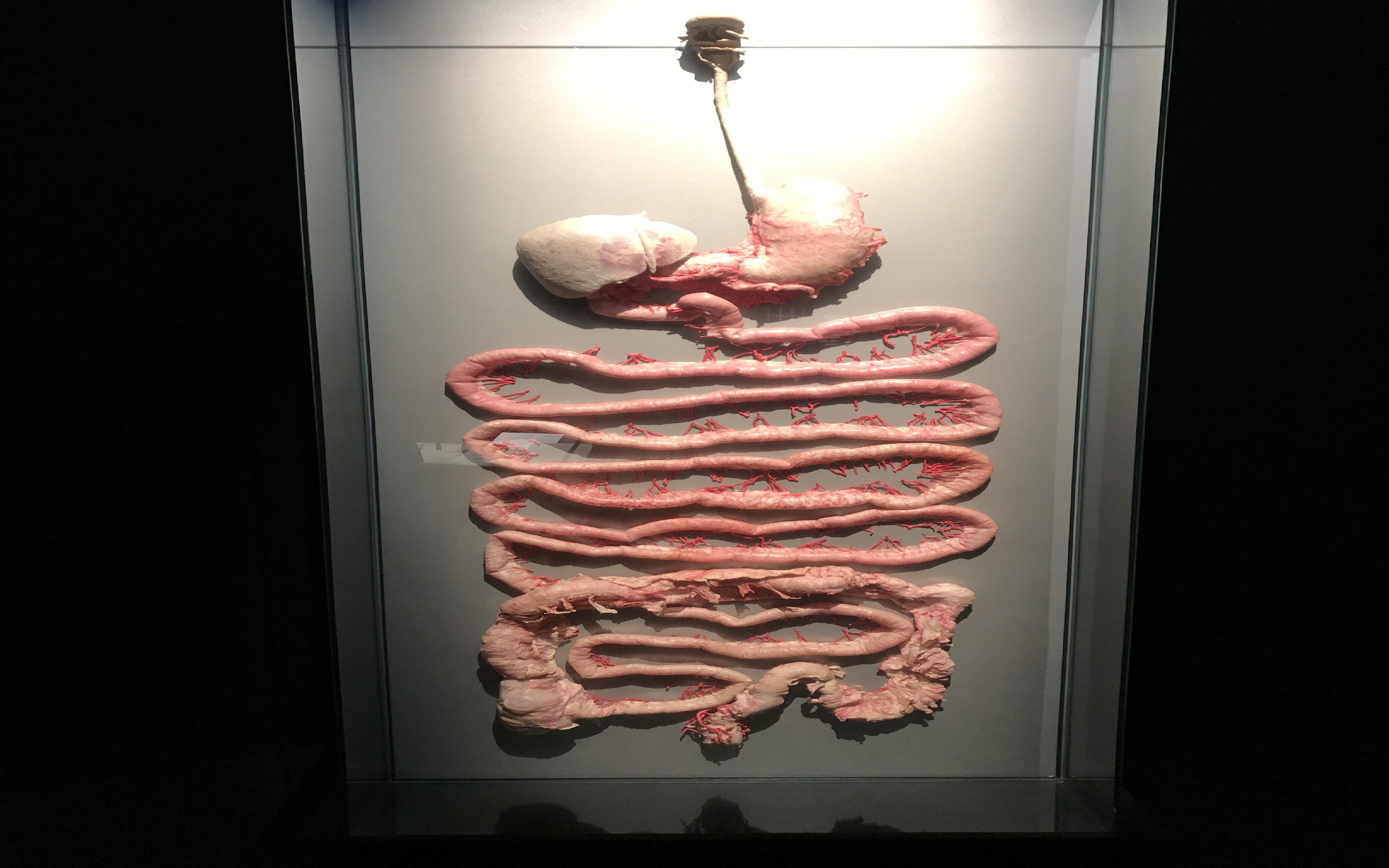 Vi skal nå følge maten gjennom fordøyelsessystemetfra munn til endetarmsåpning
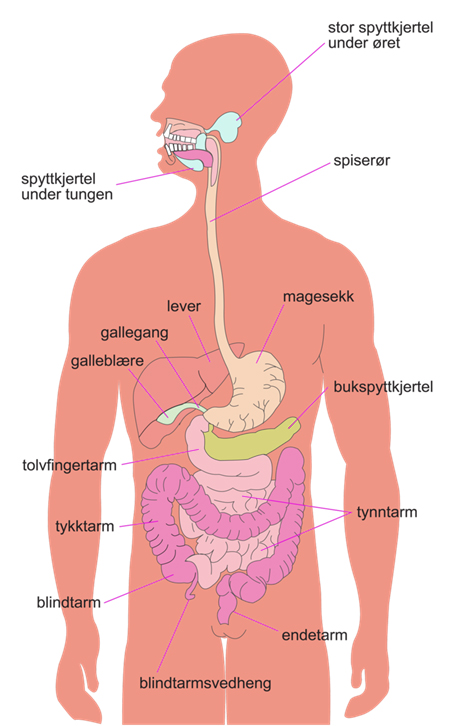 MUNNEN
Mekanisk nedbrytning: tenner, tunge og spytt.
Kjemisk nedbrytning: polysakkarider  disakkarider ved hjelp av amylase i spyttet.
Tid: Kort




I tillegg: Smaksløker på tungen og i ganen kan ofte fortelle oss om maten er blitt dårlig eller er giftig.
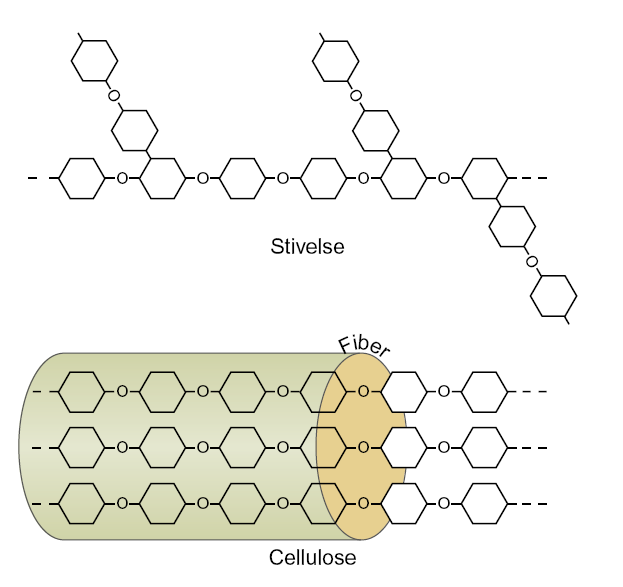 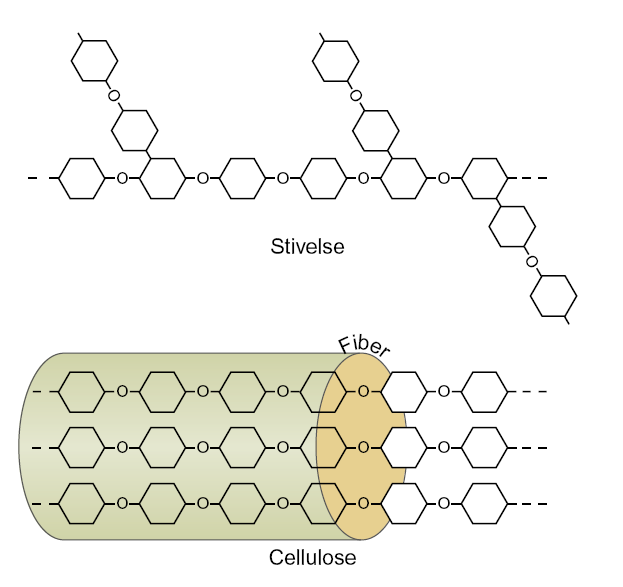 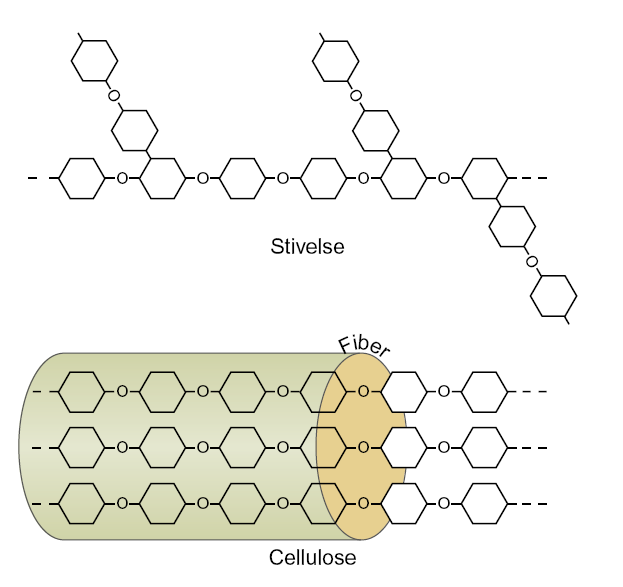 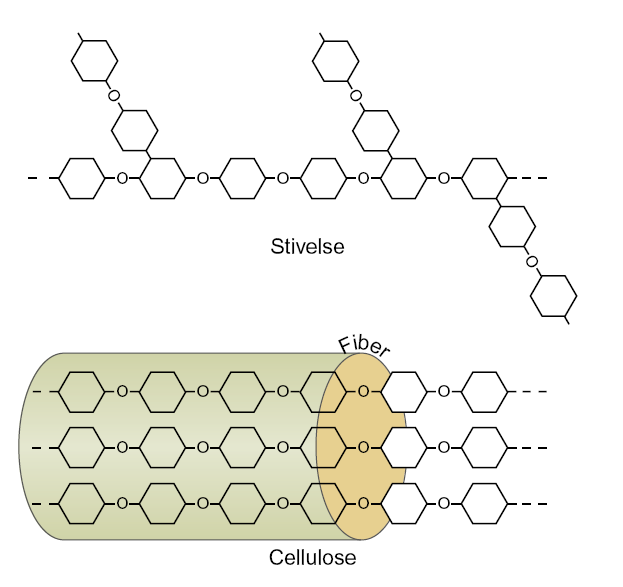 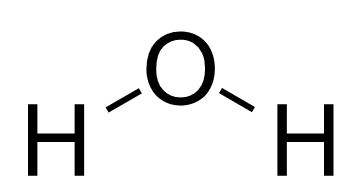 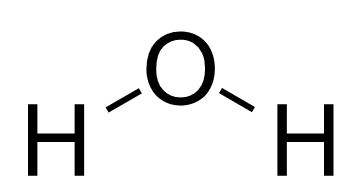 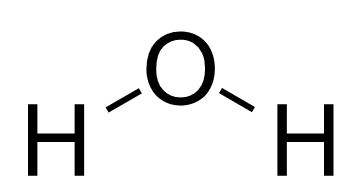 Disakkarider
Polysakkarid + vann + amylase
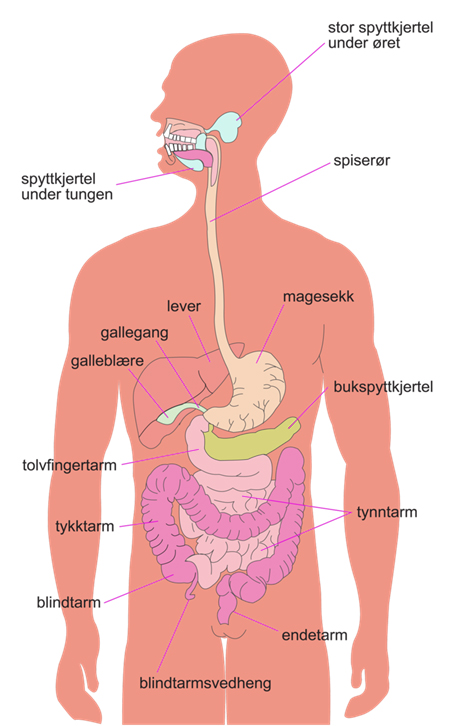 SPISERØRET
Vi svelger maten til spiserøret hvor muskler med «peristaltiske bevegelser» flytter maten nedover mot magesekken og etter hvert også hele veien til endetarmsåpningen.
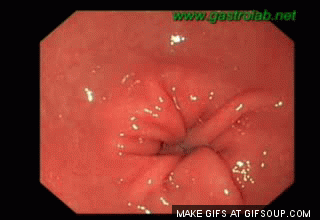 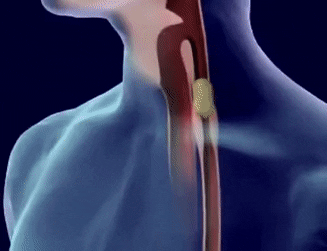 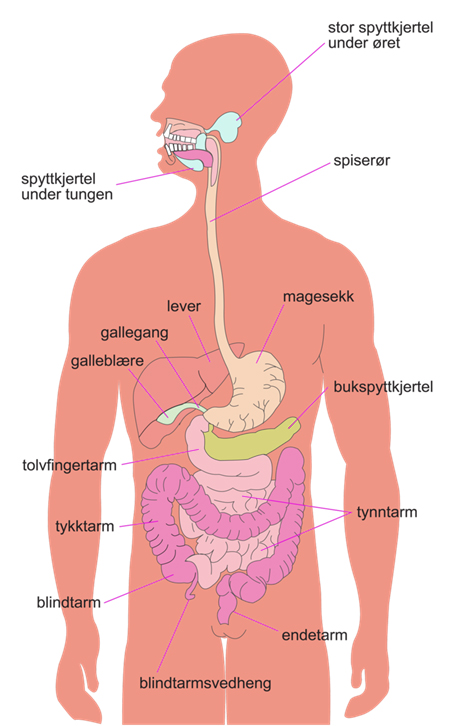 MAGESEKKEN
Mekanisk nedbrytning: veggene i magesekken har muskler som «knar og elter» maten.
Kjemisk nedbrytning: 
magesyre (saltsyre) løser opp maten og dreper mikroorganismer. 
Slim på veggene i magesekken hindrer at også selve magesekken blir oppløst av saltsyren.
Proteiner  polypeptider ved hjelp av enzymet pepsin.
Men hvordan påvirkes enzymer av magesyren?
Tid: 3-4 timer
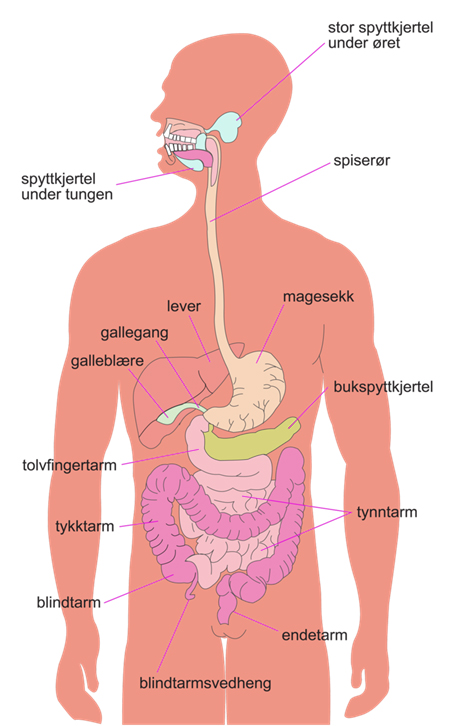 BUKSPYTTKJERTELEN OG LEVEREN
Bukspyttkjertelen: Bukspyttkjertelen er forbundet med tolvfingertarmen og:
Frigjør hydrogenkarbonat (HCO3-) til tolvfingertarmen for å nøytralisere magesyren.
Produserer og frigjør noen enzymer
Produserer insulin og glukagon: Hormoner som regulerer blodsukkeret

Lever: 
Bryter ned giftstoffer, bl.a. ammoniakk (NH3) til urea.
Produserer galle og proteiner.
Lager for glykogen, vitaminer og jern.
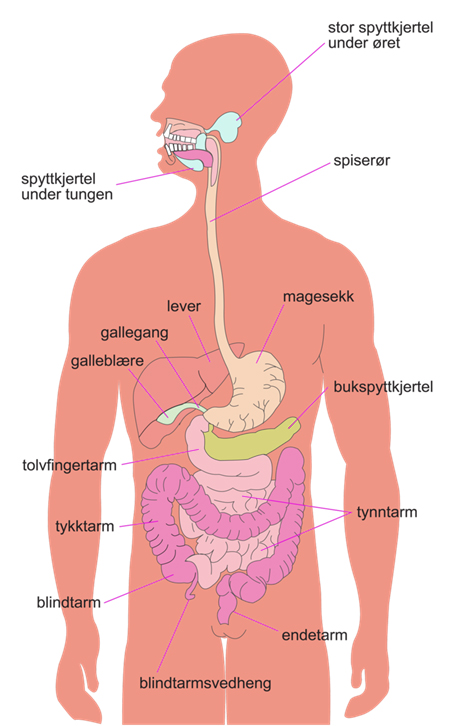 GALLEBLÆREN
Galleblæren: Utskiller galle (produsert i lever), en emulgator som emulgerer («finfordeler») fett slik at det lettere kan brytes ned til glyserol og fettsyrer.
Fett
Vann
Fett
Fett
Fett
Fett
Fett
Hydrofob ende
Galle
Hydrofil ende
EMULSJON OG KOSMETIKK
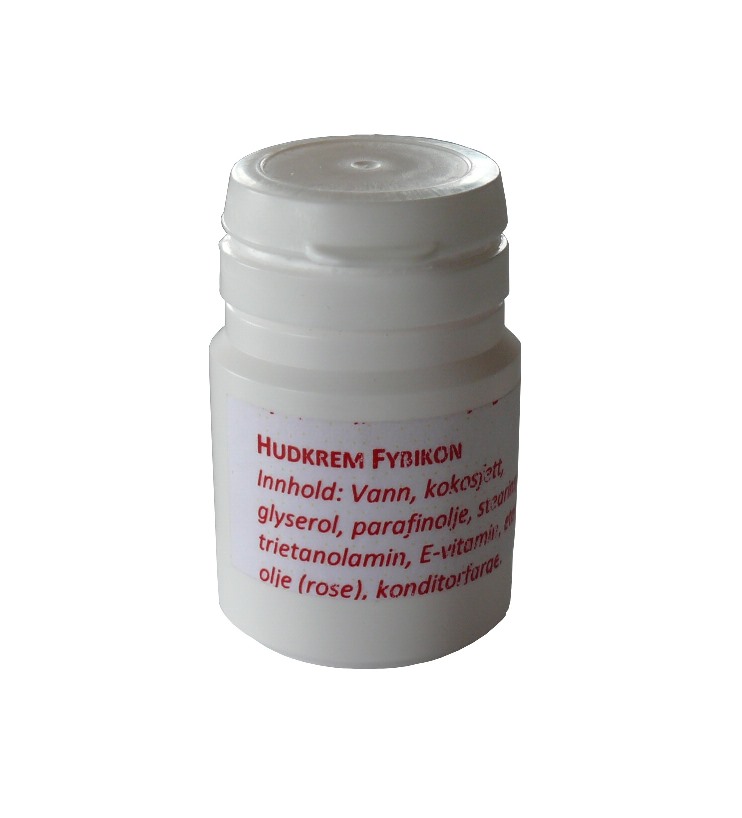 Hudkremer består ofte både av vann og fett og en emulgator. Kjente emulgatorer er trietanolamin, lecitin og casein

I tillegg kan det være konserveringsmidler (eks. parabener) for å forlenge holdbarheten til produktet
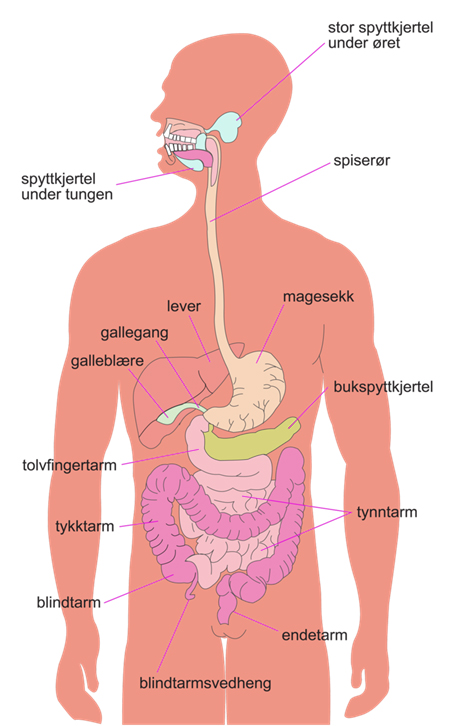 TOLVFINGERTARMEN
Starten på tynntarmen kalles gjerne tolvfingertarmen. Her frigjøres mange enzymer  mye nedbrytning av næringsstoffer

Kjemisk nedbrytning: 
Disakkarider  monosakkarider katalyseres av enzymene sukrase, laktase og maltase.
Polypeptider  aminosyrer katalyseres av enzymet trypsin. 
Fett  glyserol + fettsyrer katalyseres av enzymet lipase og galle.  

Tid: kort
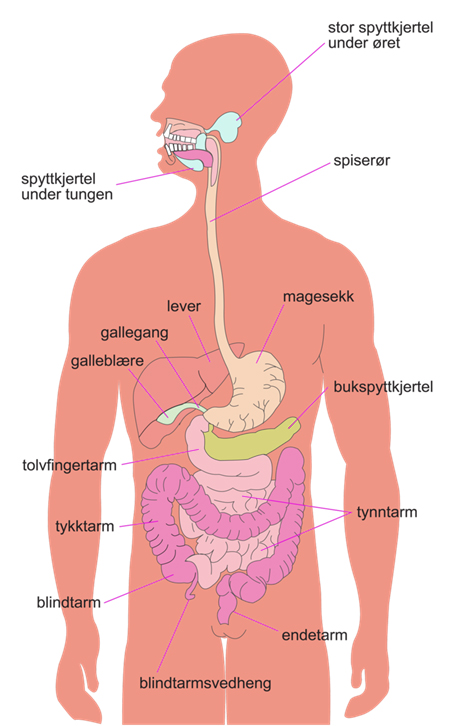 TYNNTARMEN
Total lengde tynntarm ca 5m
Kjemisk nedbrytning: Videre nedbrytning av næringsstoffer ved hjelp av enzymer.

Opptak av næringsstoffer fra tarmen til blodårene ved hjelp av tarmtotter:
Tarmtottene gir større tarmoverflate  bedre opptak
Tarmtottene er tett knyttet til blodårer

Tid: 4-5 timer
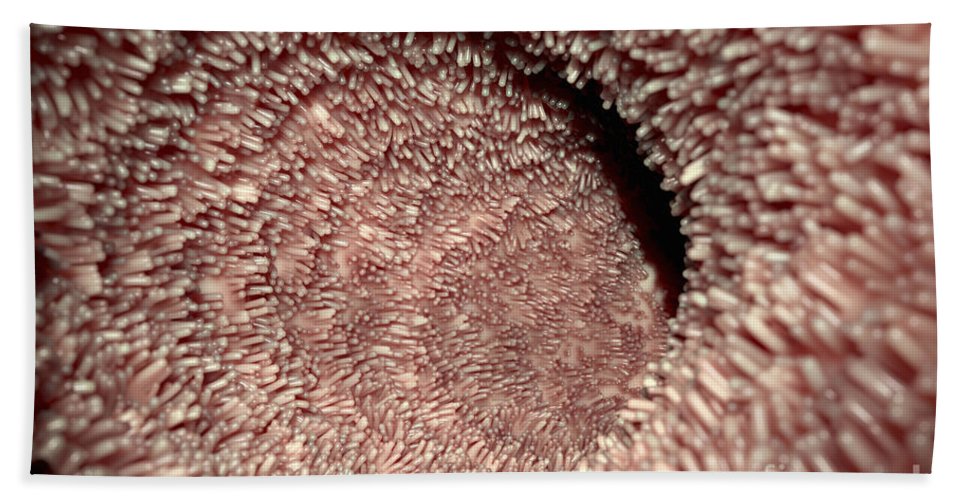 Tarmtotter
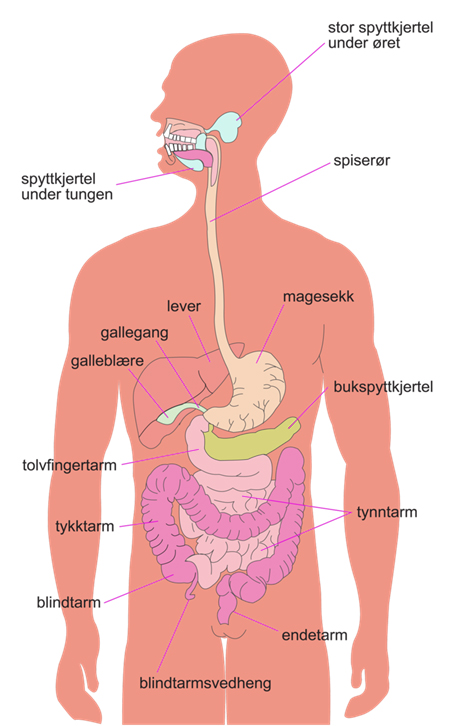 TYKKTARMEN
Kjemisk nedbrytning:
Noe kjemisk nedbrytning av karbohydrater.
Bakterier bidrar med å danne B-vitamin og K-vitamin.

Vann og salter tas opp igjen før matrestene skilles ut som avføring gjennom endetarmsåpningen.

Tid: ~20 timer
KORT OPPSUMMERT ETTER OMRÅDE/ORGAN
KORT OPPSUMMERT ETTER NÆRINGSSTOFF
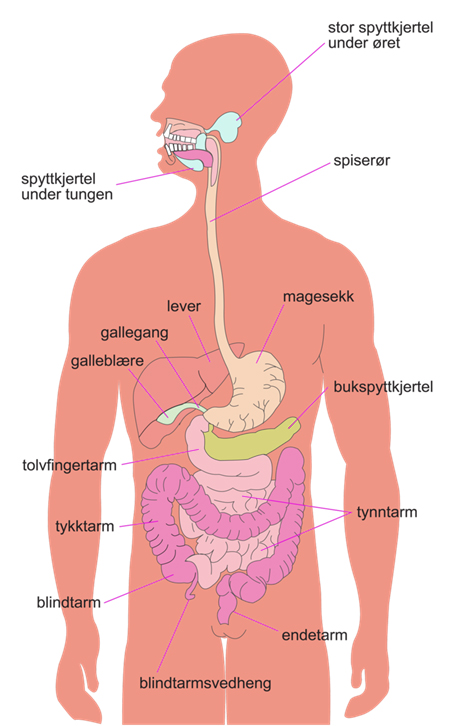 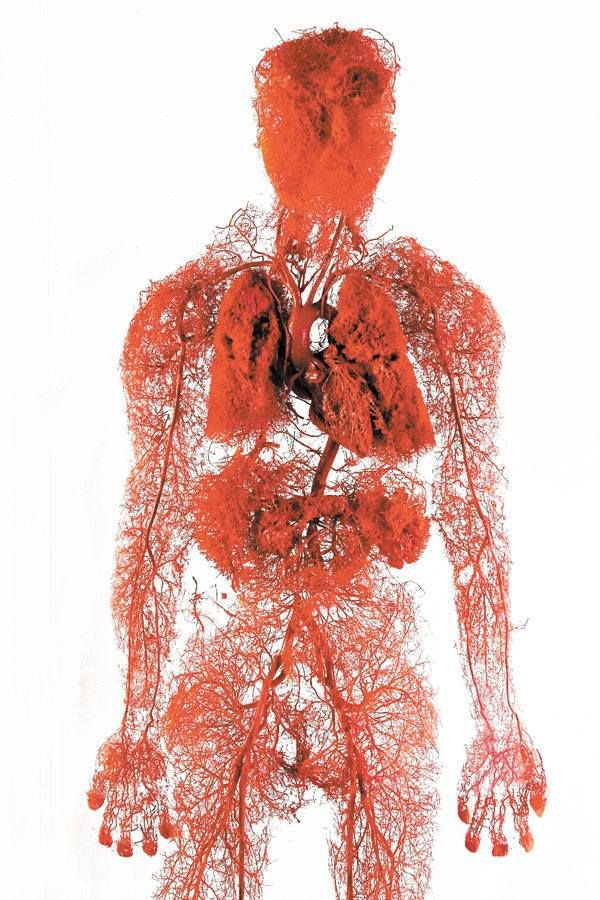 SIRKULASJONSSYSTEMET
Sirkulasjonssystemet består av hjertet, blodet og blodårene.

Pattedyr har dobbelt sirkulasjonssystem: 
Sirkulasjon fra hjertet til lunger og tilbake til hjertet: 
For O2-opptak og CO2-utskillelse
Sirkulasjon fra hjertet og ut til cellene i kroppen og tilbake: 
For å forsyne celler med O2
Opptak av næringsstoffer fra fordøyelsessystemet og frakt dit de trengs
Opptak og utskilling av avfallsstoffer
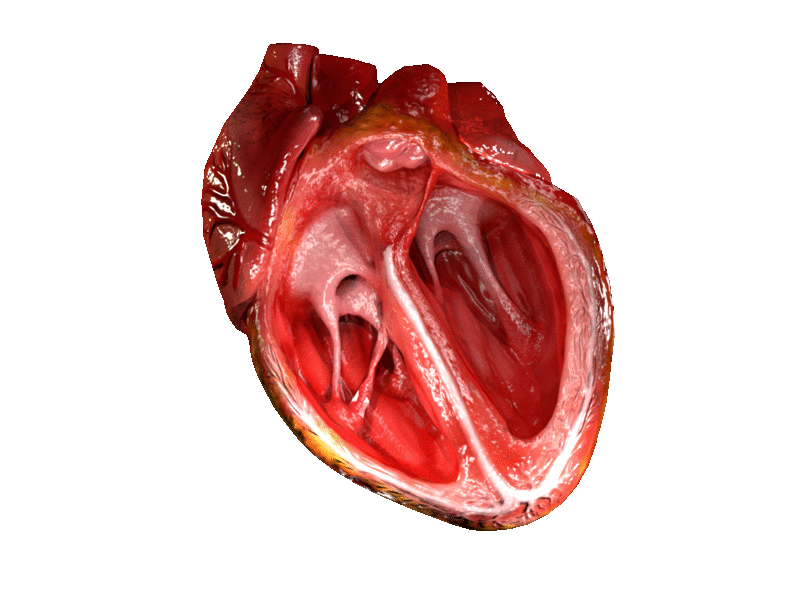 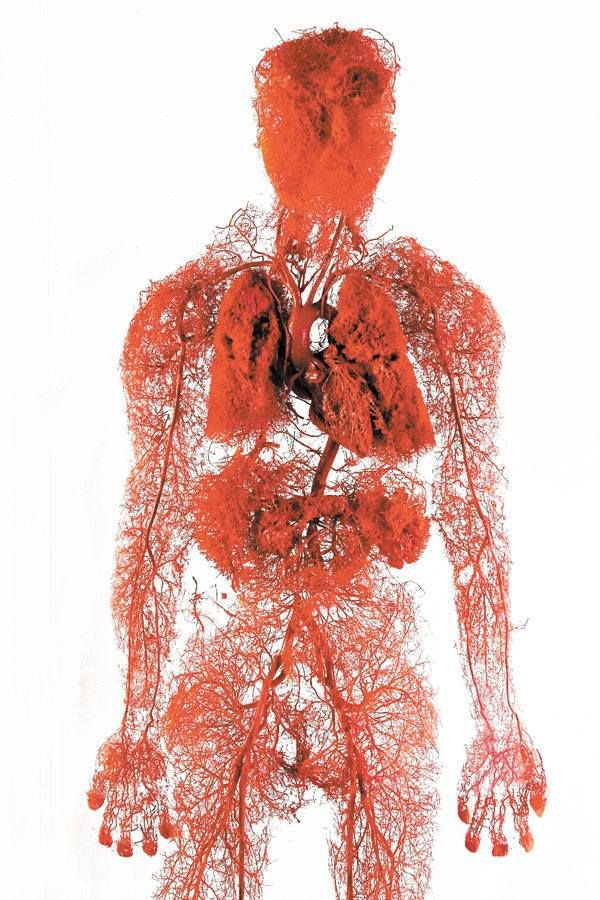 SIRKULASJONSSYSTEMET
Blodet består av:
Røde blodceller (frakter oksygen ved hjelp av hemoglobin)
Hvite blodceller (immunforsvaret) 
Blodplater (koagulering)
Næringsstoffer og avfallsstoffer
+++++
Blodårene deles i: 
Store blodårer: Arterier (fra hjertet), vener (til hjertet) 
Mellomstore blodårer: Arterioler og venoler 
Kapillærer: De minste blodårene som er direkte tilknyttet celler. Opptak skjer i disse.
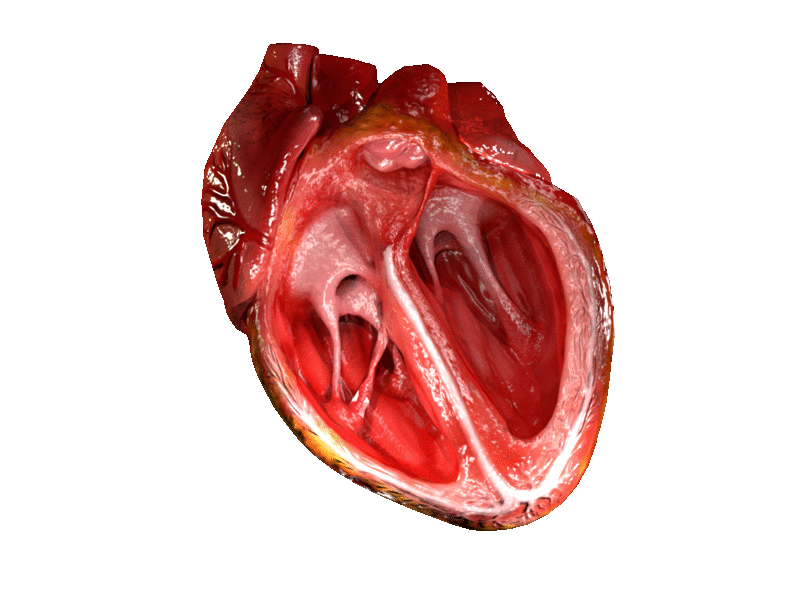 KORT OM KOSTHOLD: HVILKEN BOK VILLE DU KJØPT?
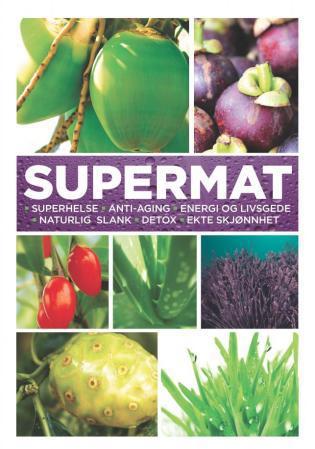 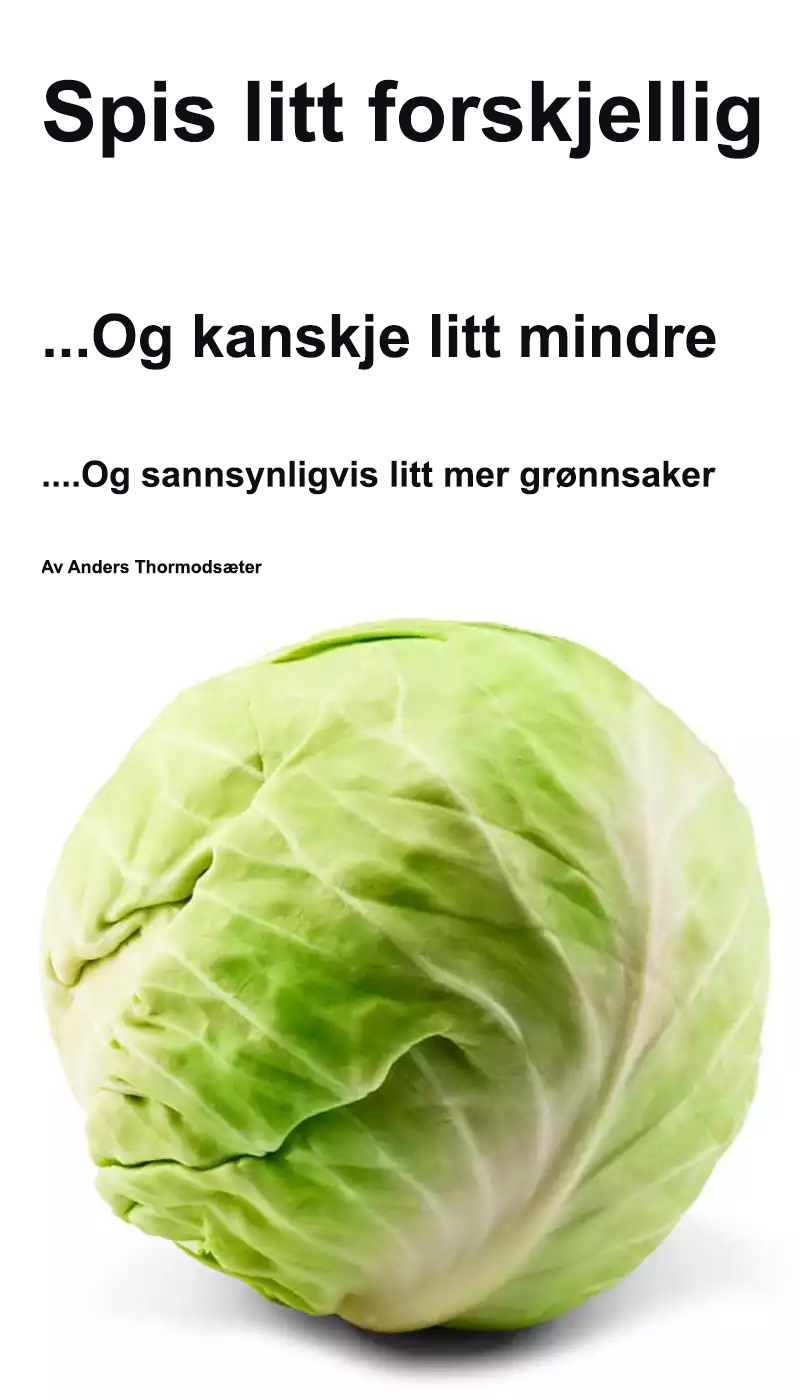 KOSTHOLD
Hvorfor er sukker usunt?

Det er lett å få i seg for mye av det

Det inneholder ikke noen vitaminer, mineraler eller sporstoffer
Det brytes veldig raskt ned til energi
Det kan i noen tilfeller gi inflammasjon
HELSE
Usunt				Den gyldne middelvei			Usunt
Energiinntak
For lite energi inn i forhold til ut  underernæring

Trening (energibruk)
Overtrening  belastningsskader


Regelbundet inntakOverdrevent fokus på næringsinnhold og måltider
 Ortoreksi (psykisk lidelse)
Energiinntak
For mye energi inn i forhold til ut  fedme

Trening (energibruk)
For lite aktivitet  fedme


Impulsstyrt matinntakFor lite fokus på næringsinnhold Uregelmessige måltider  Fedme, energisvingninger, mangelsykdommer
ANBEFALT ENERGIINNTAK I KALORIER
https://www.nationalgeographic.com/what-the-world-eats/
Forklar hva som skjer med denne peanøtten fra:

hit                                                    til                                                   hit
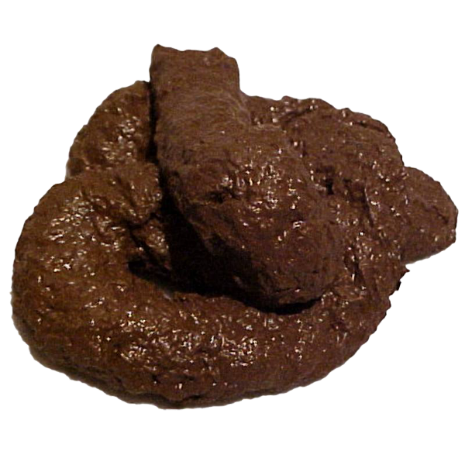 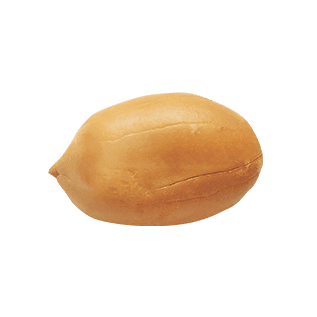